Республиканский молодёжный инновационный конвент
«Молодёжь – будущему Республики Коми»
Торжественное открытие конвента
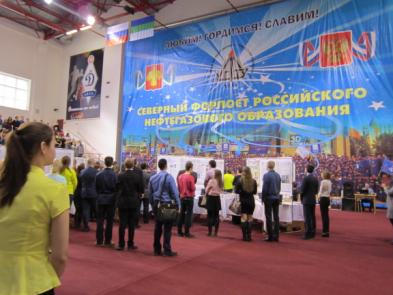 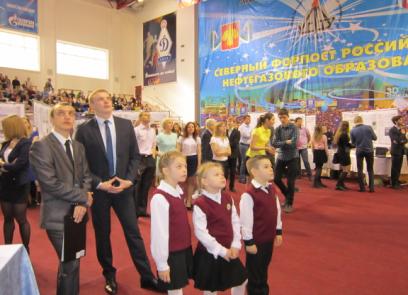 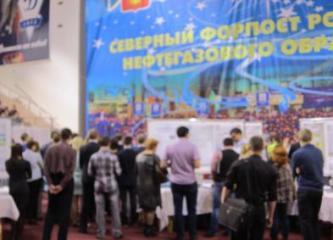 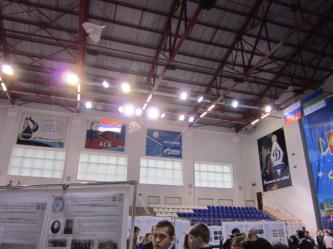 Торжественное открытие конвента
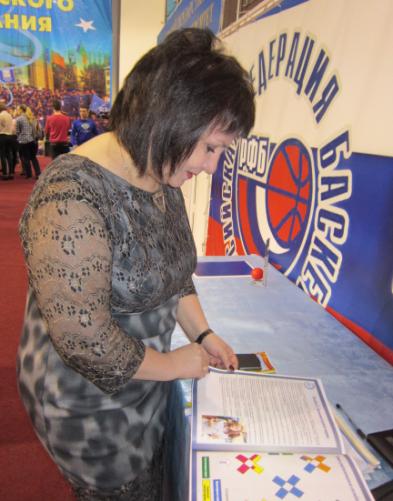 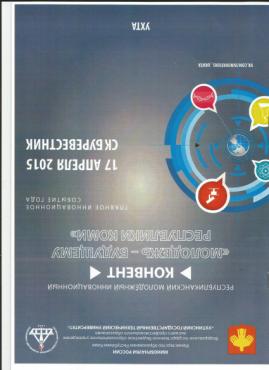 Проект «Детская площадка на территории школы»
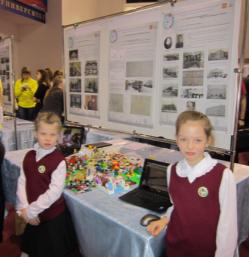 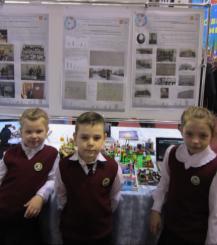 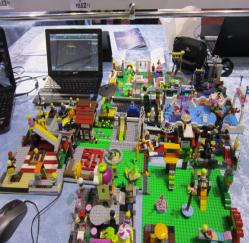 Авторы проекта - учащиеся 1 класса «А» МОУ «СОШ №10»-

Благодатских Виталия , Вильданов Арсений, Половина Оксана.
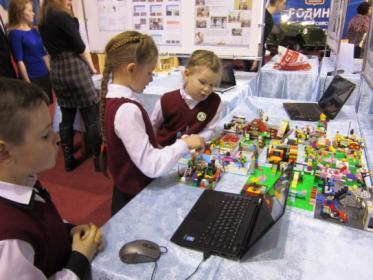 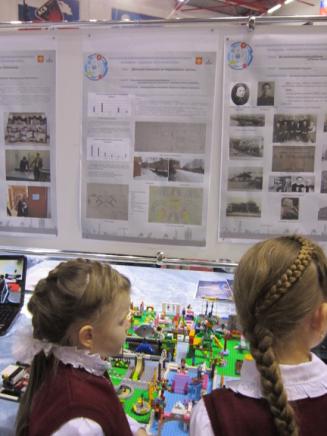 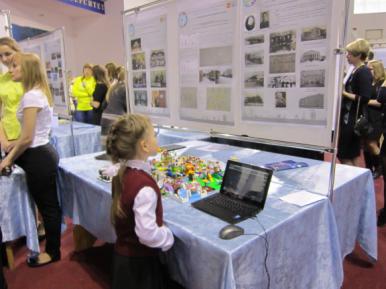 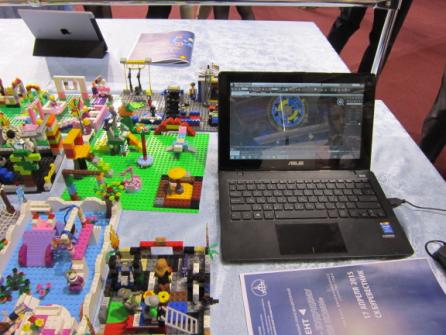 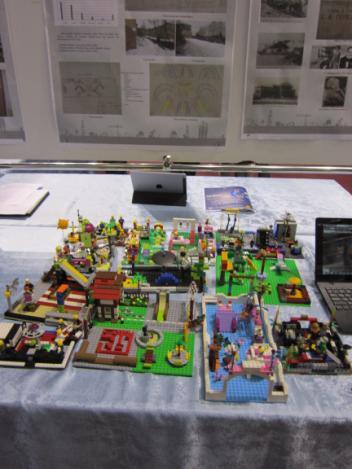 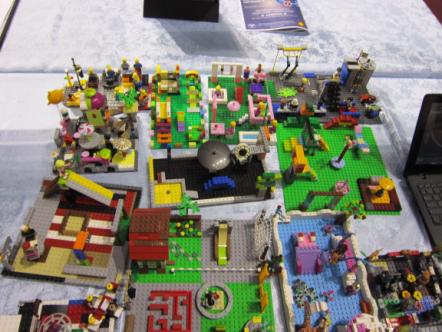 Защита проекта. Очная презентация.
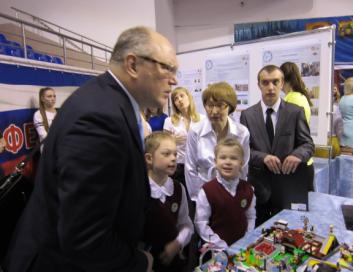 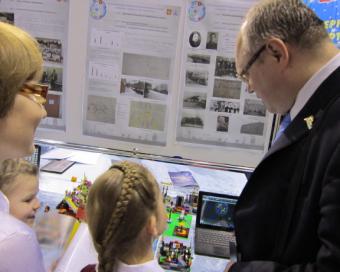 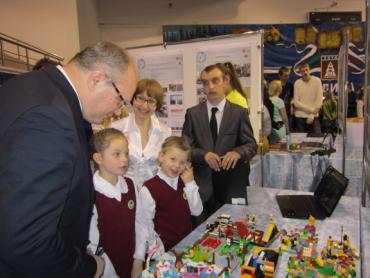 Защита проекта. Очная презентация.
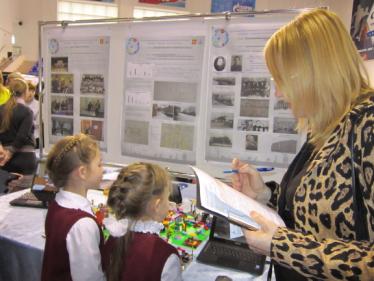 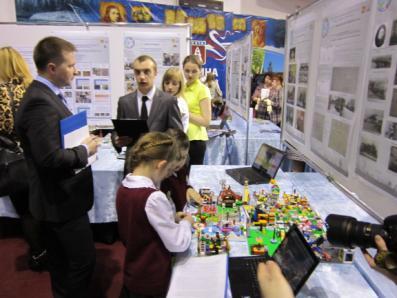 Защита проекта. Очная презентация.
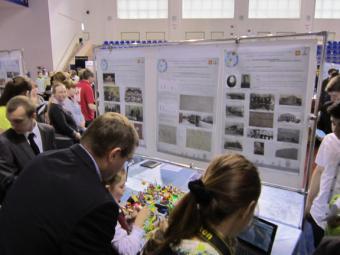 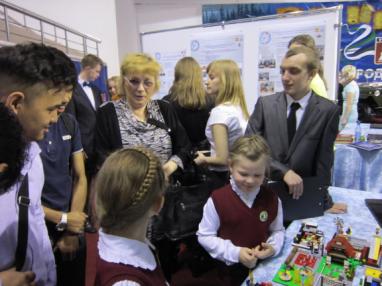 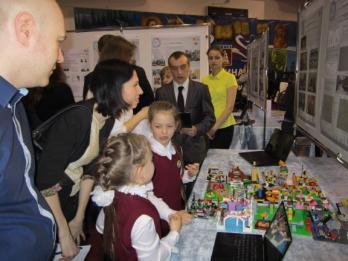 Защита проекта. Очная презентация.
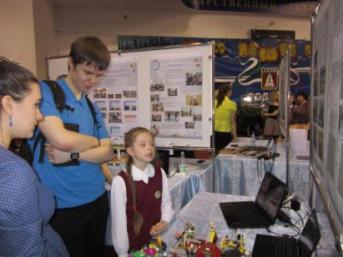 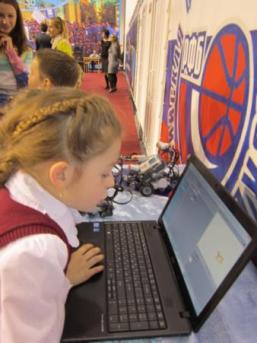 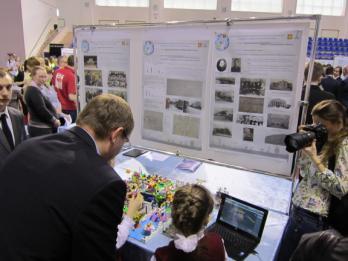 Проект « Прекрасное рядом»
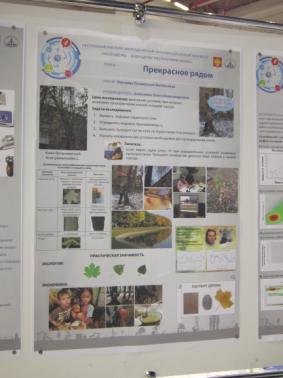 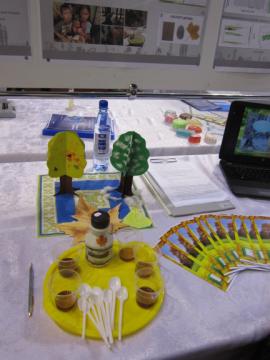 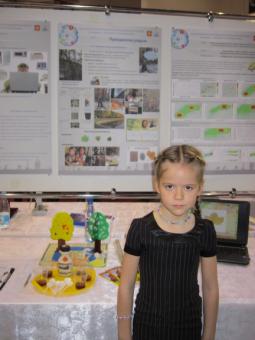 Автор проекта - ученица 1 класса  НШДС № 1
Юрченко П.В.
Проект «Теплосбережение школы. Исследование. Практика. Экономия.»
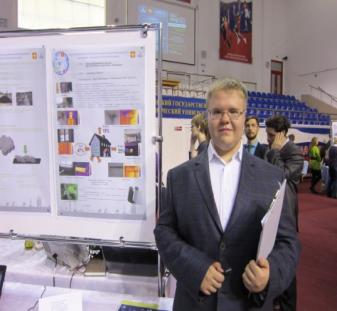 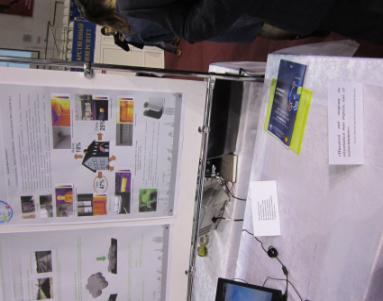 Автор проекта- ученик 11 класса МОУ « СОШ № 10»
   Коняев Юрий
Робототехника в школе.
Покоритель зрительских сердец – Вильданов Арсений с роботами и командой единомышленников. Выступал 4,5 часа в режиме нон-стоп, представляя свою работу и робота.
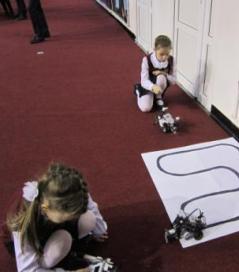 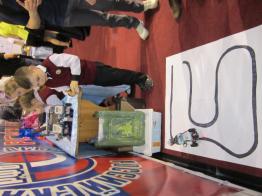 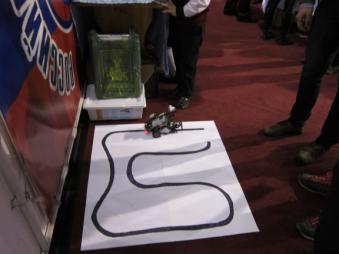 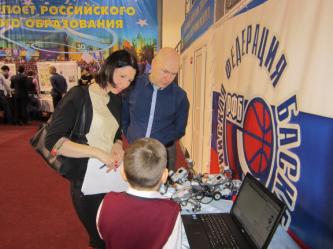 Робототехника для всех.
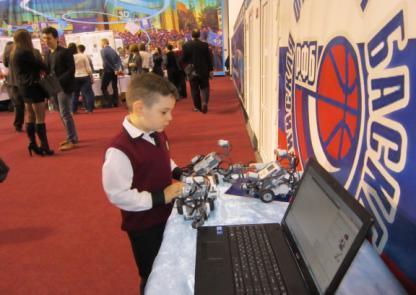 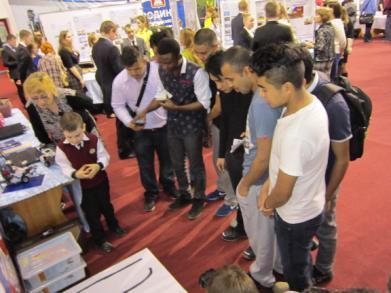 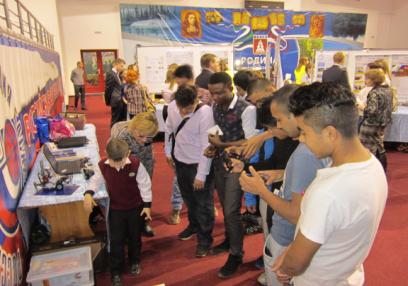 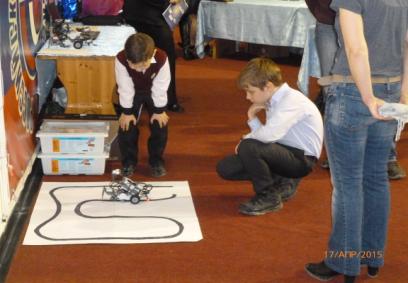 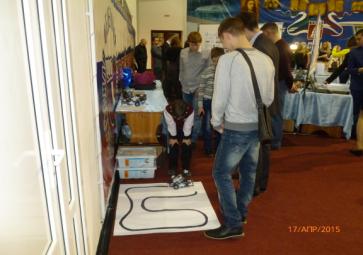 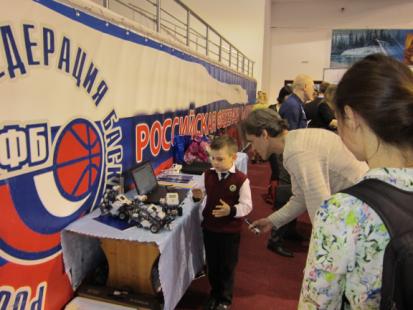 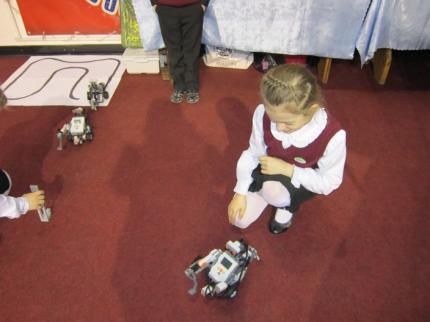 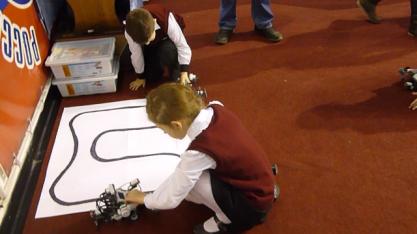 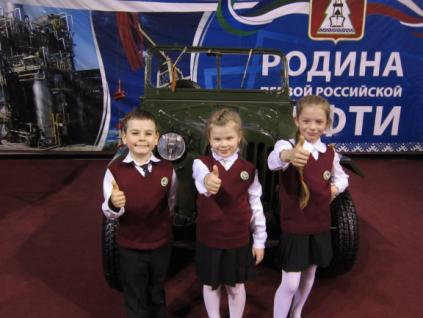 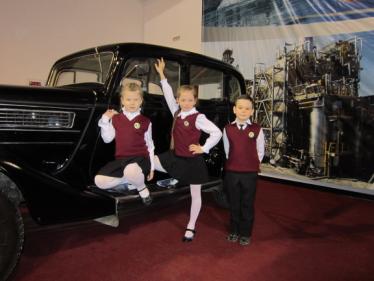 На выставке раритетных автомобилей.
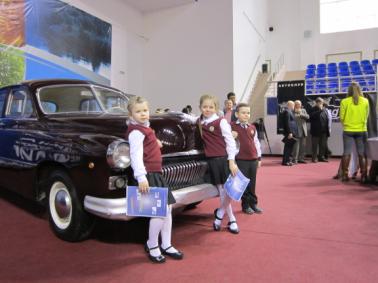 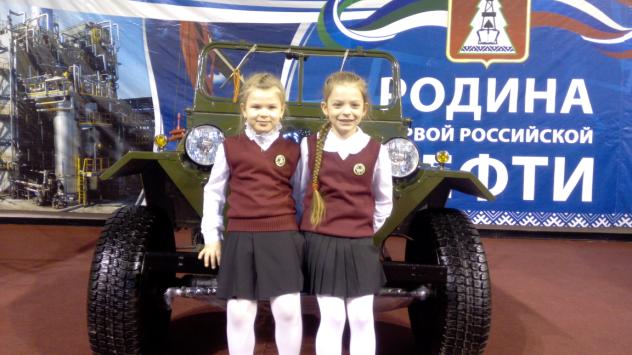 Девочки уже отдыхают, а….
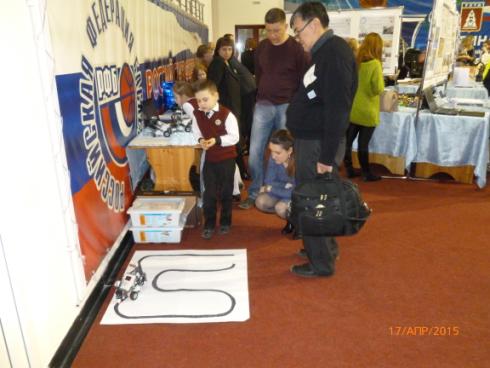 Арсений всё делится своим опытом!!!
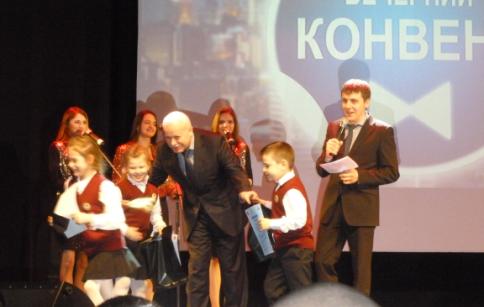 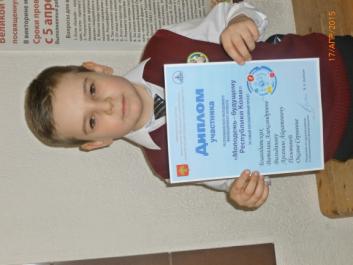 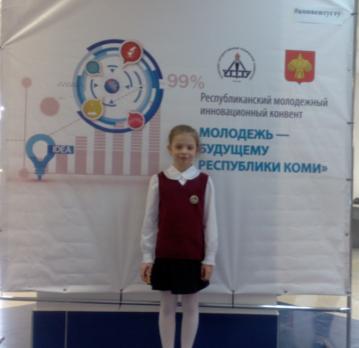 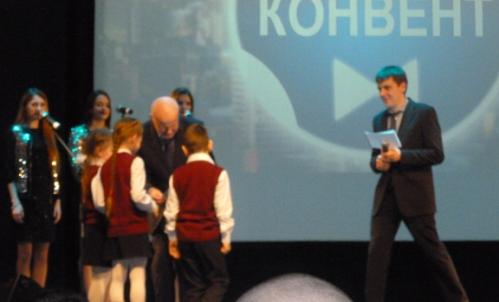 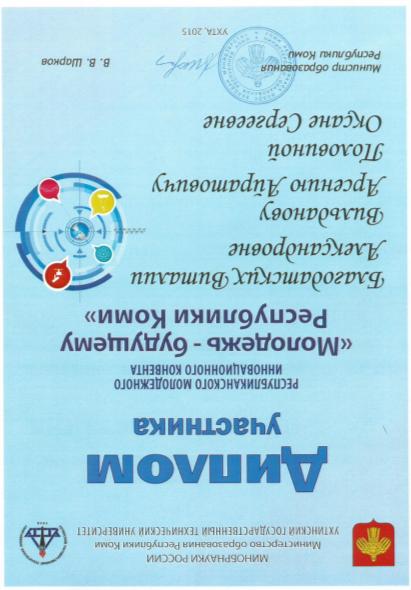 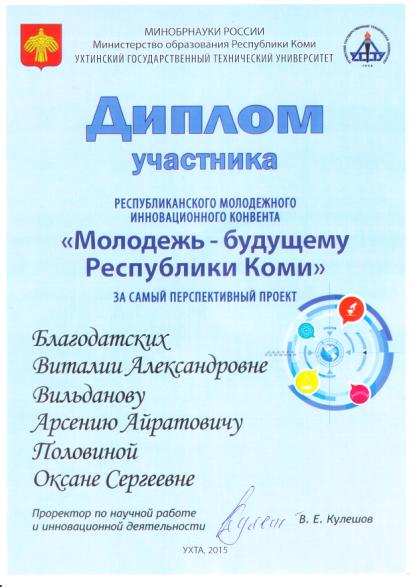